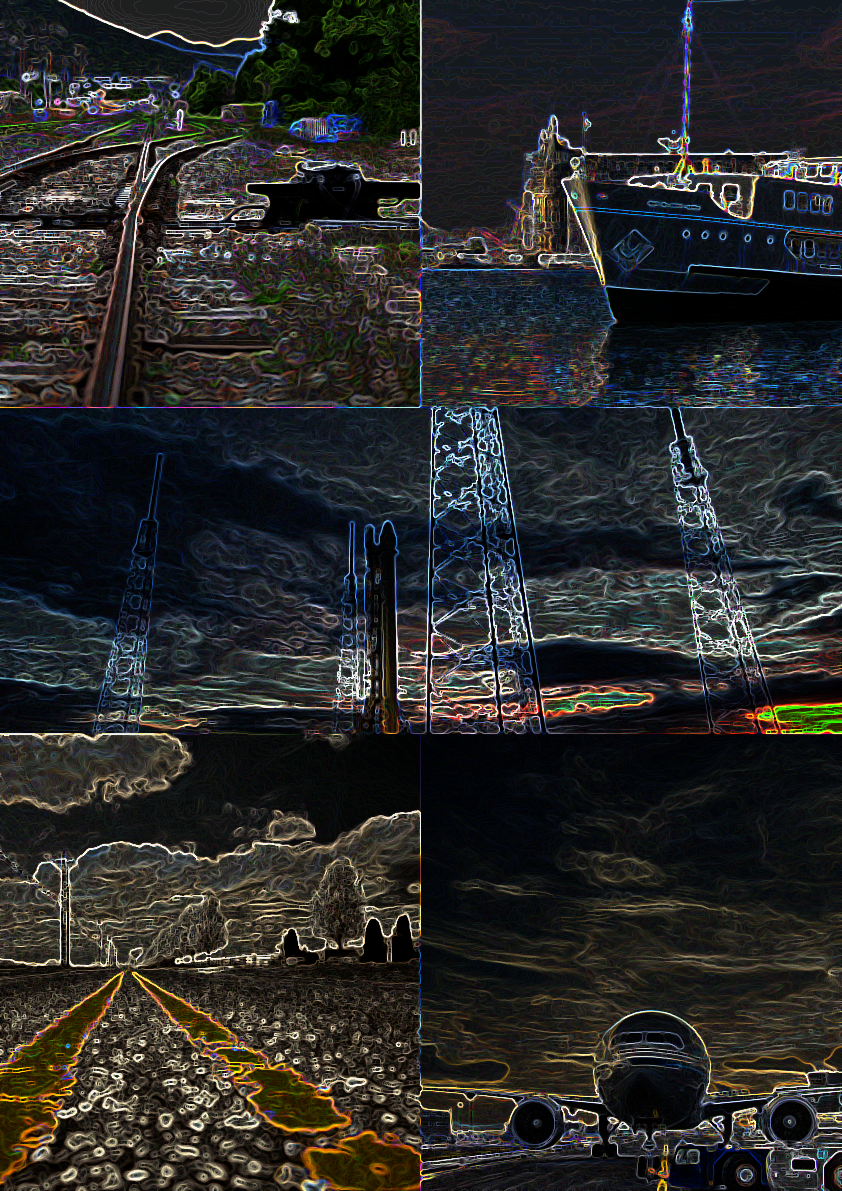 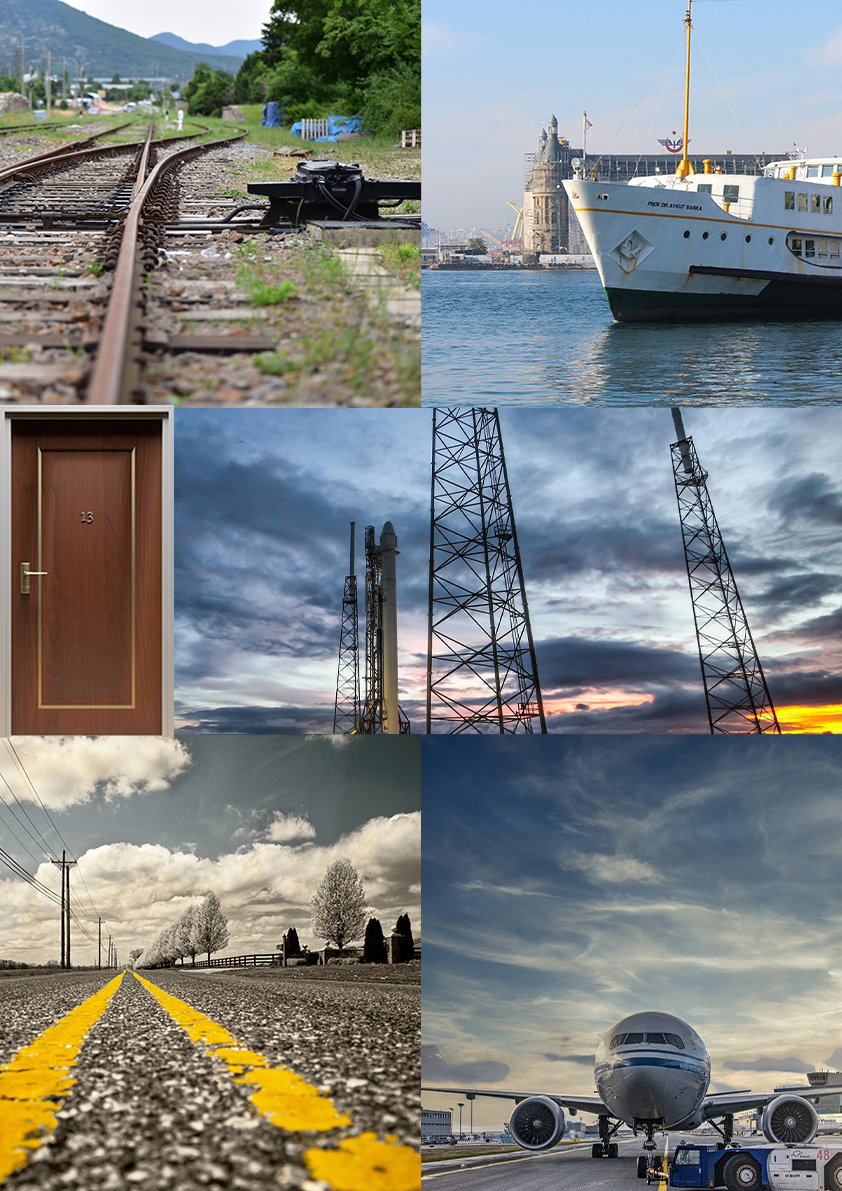 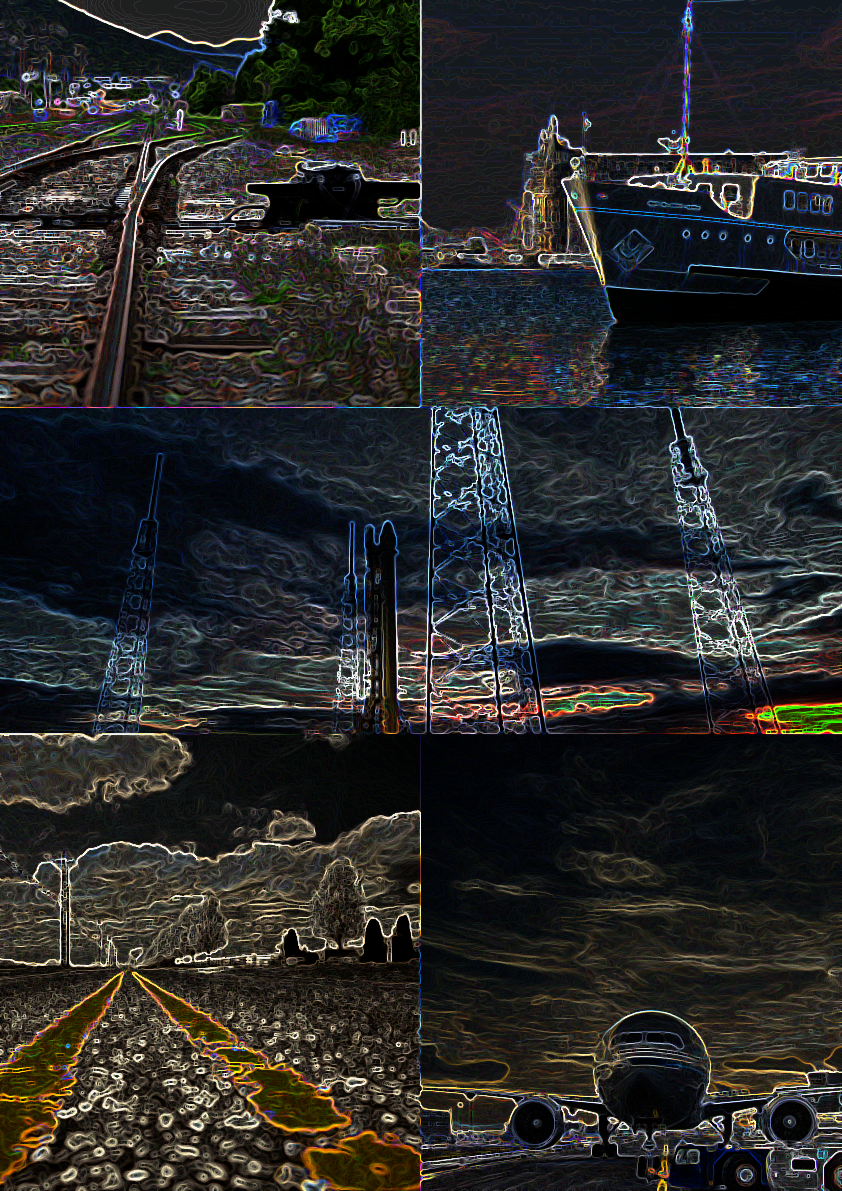 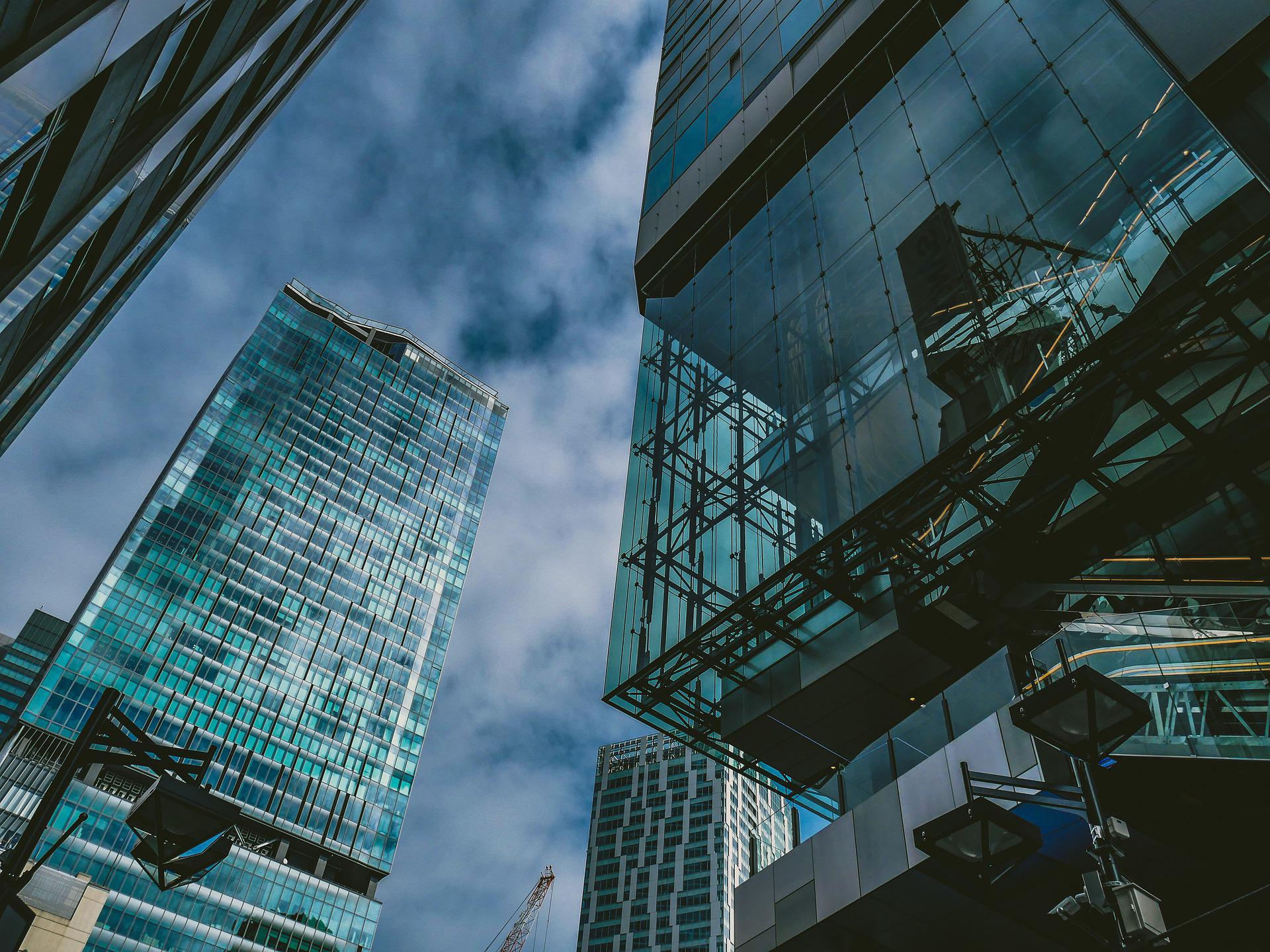 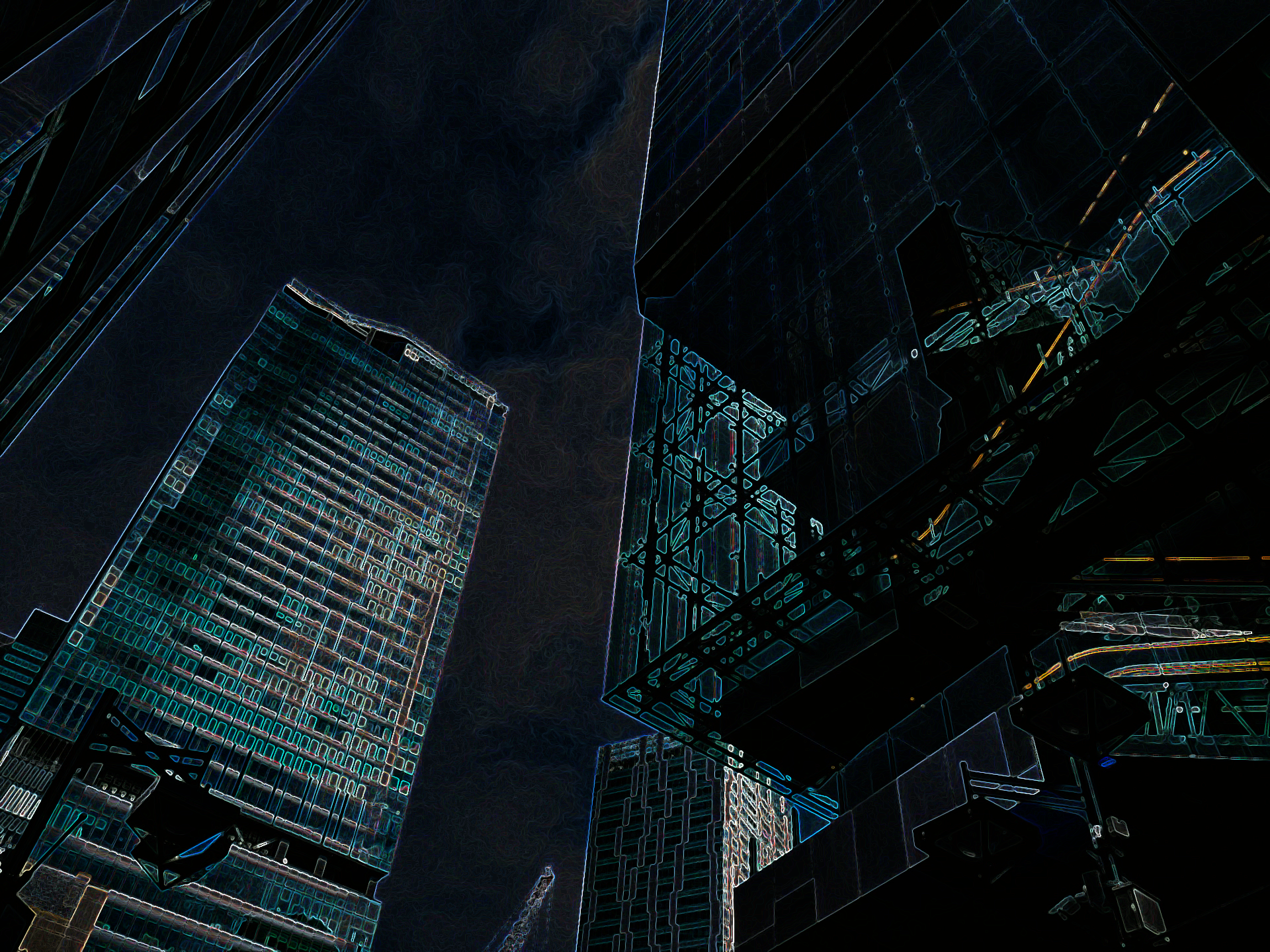 THE ANYWHERE DOOR
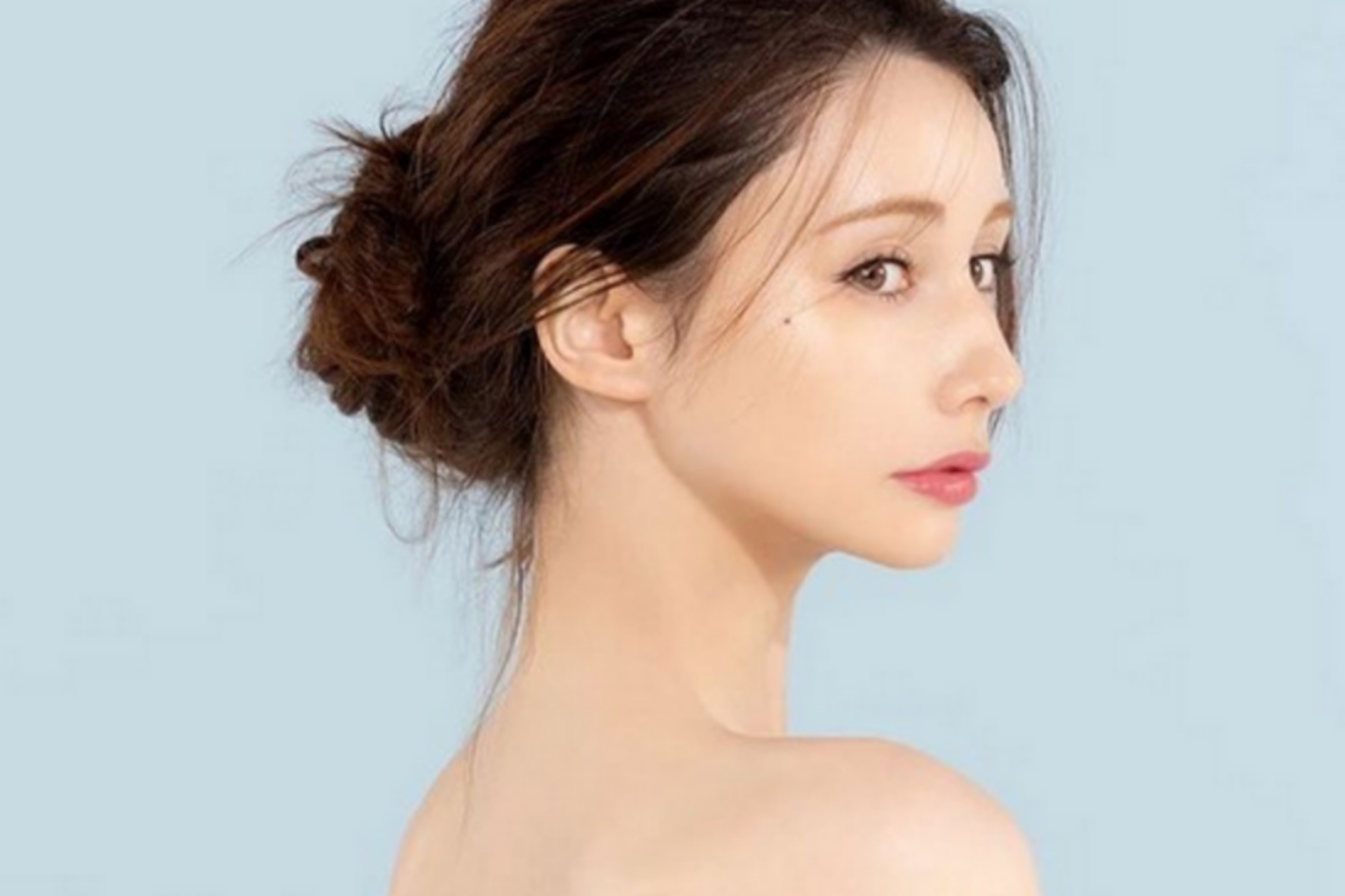 ひとつの「扉」が世界を変える
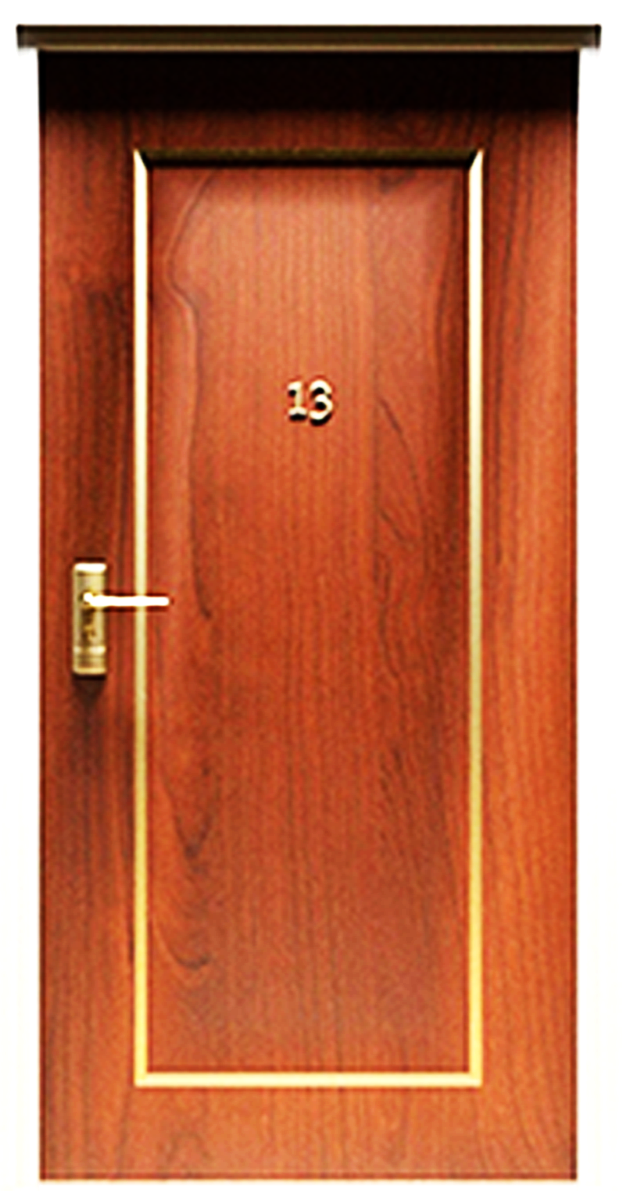 2022.0615
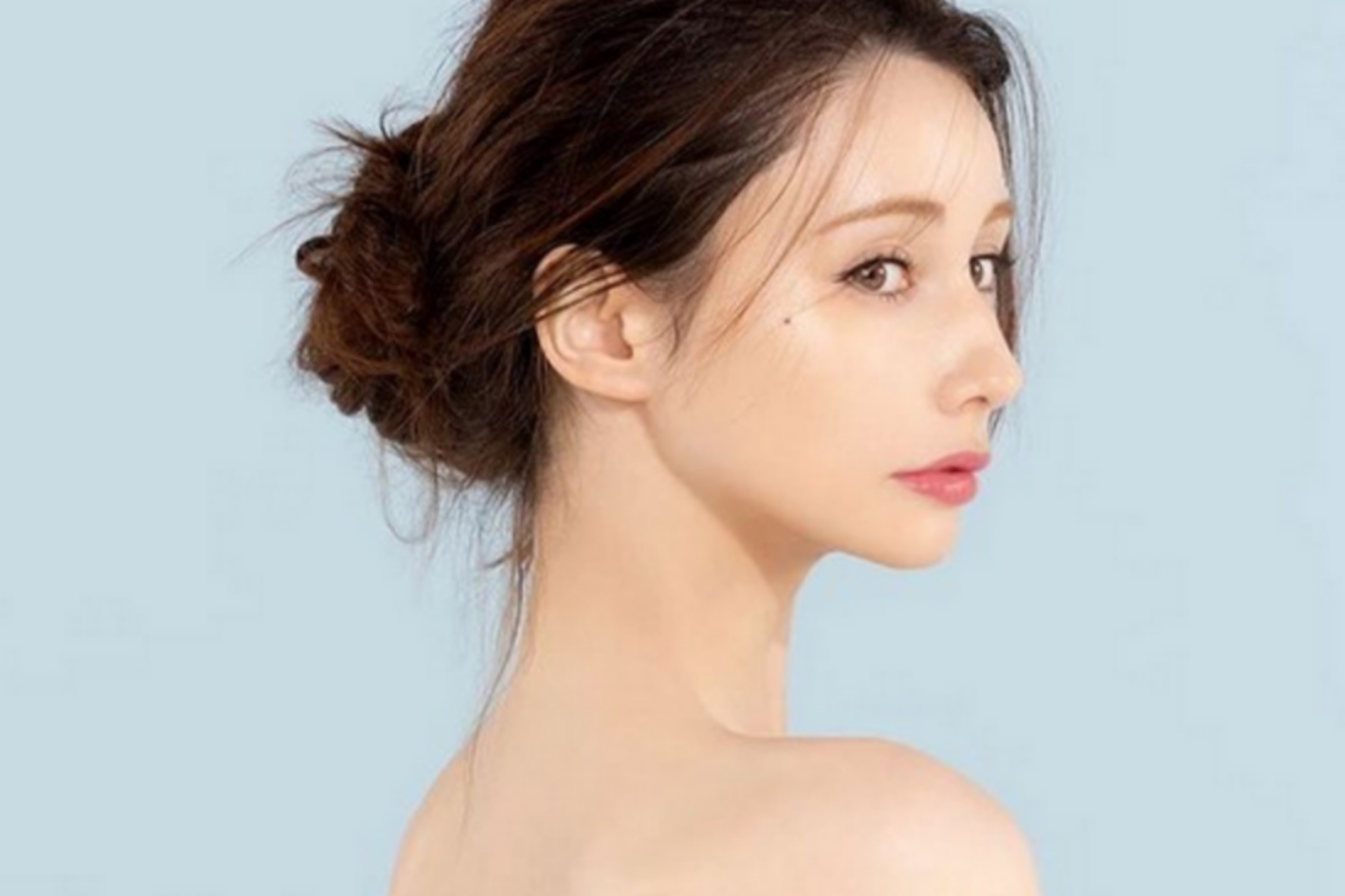 TOKYO ZERO THREE
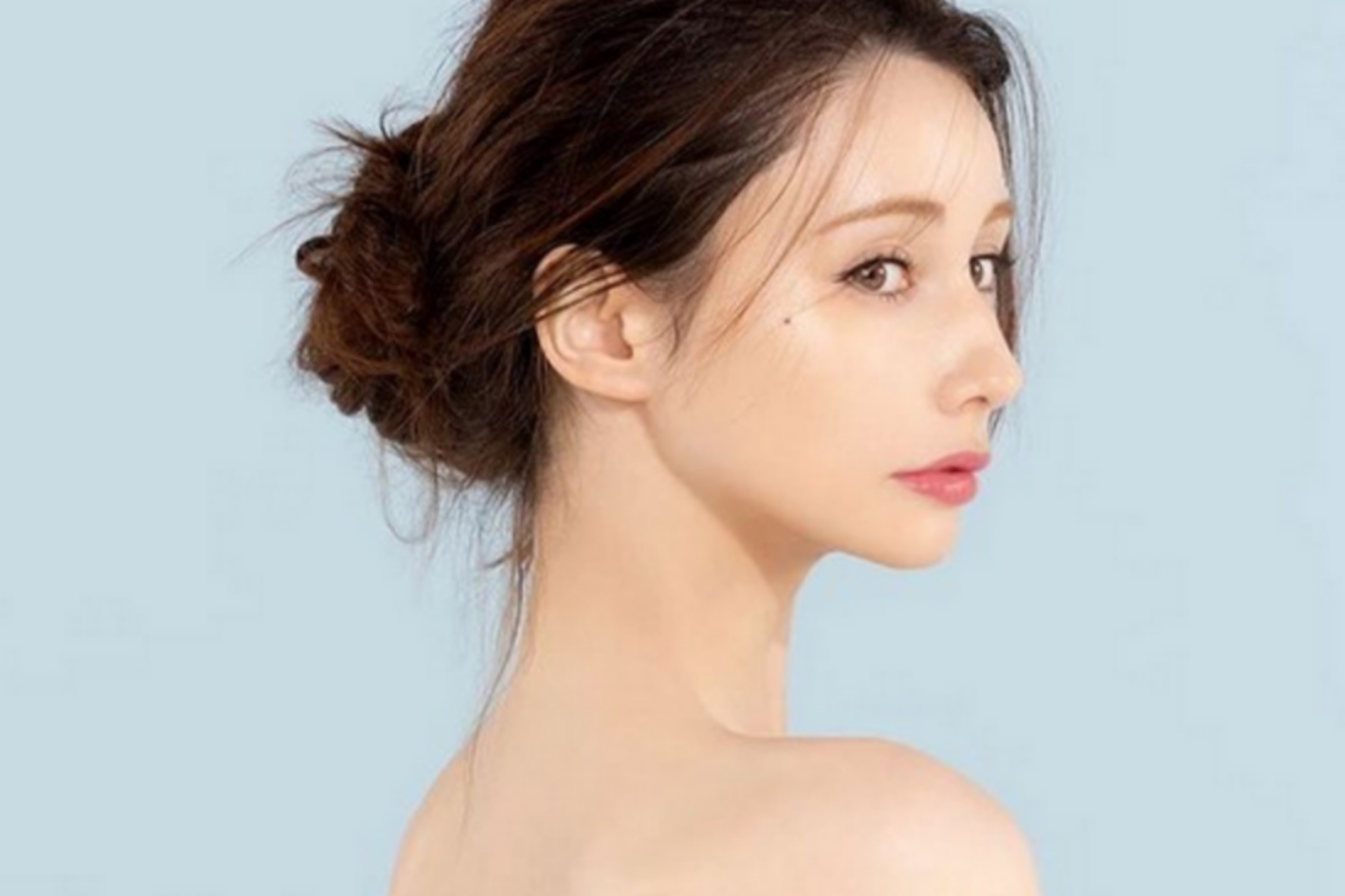